Intranasal Naloxone Administration Training Module for Non-EMS  RespondersMarch 20, 2024
Approved by the Maine EMS Medical Direction and Practices Board.
[Speaker Notes: Maine EMS spends a lot of time analyzing data for a variety of different purposes. One of the more important as of late is attempting to support the anecdotal claims of the current crisis in EMS where there are claims that responses times are increasing, calls are going unanswered and there is an insufficient number of EMS clinicians in the state.]
Objectives
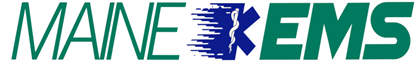 Non-EMS responders will be expected to recognize their role in and the signs and symptoms of an overdose.
 Perform the task of preparing and administering intranasal naloxone.
Identify the possible responses to intranasal naloxone. 
Describe how continued support should be provided to the overdose victim. 
Responders should understand the difference between opioids and opiates. 
Responders should be able to achieve these objectives 100% of the time when interacting with unconscious individuals.
[Speaker Notes: This presentation is going to discuss the use of Intranasal naloxone by law enforcement and firefighters.  Naloxone is the generic name while Narcan is the trade name.  EMS providers must follow the Maine EMS protocols for their respective license level.]
5 MRSA §2353.3 (effective 4/29/14)
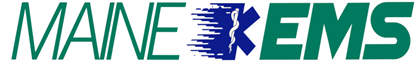 Law enforcement officers and municipal firefighters, in accordance with their agency/municipality policies, may administer intranasal naloxone as clinically indicated if the officer or firefighter has received medical training as adopted by the Medical Direction and Practices Board. (paraphrased)
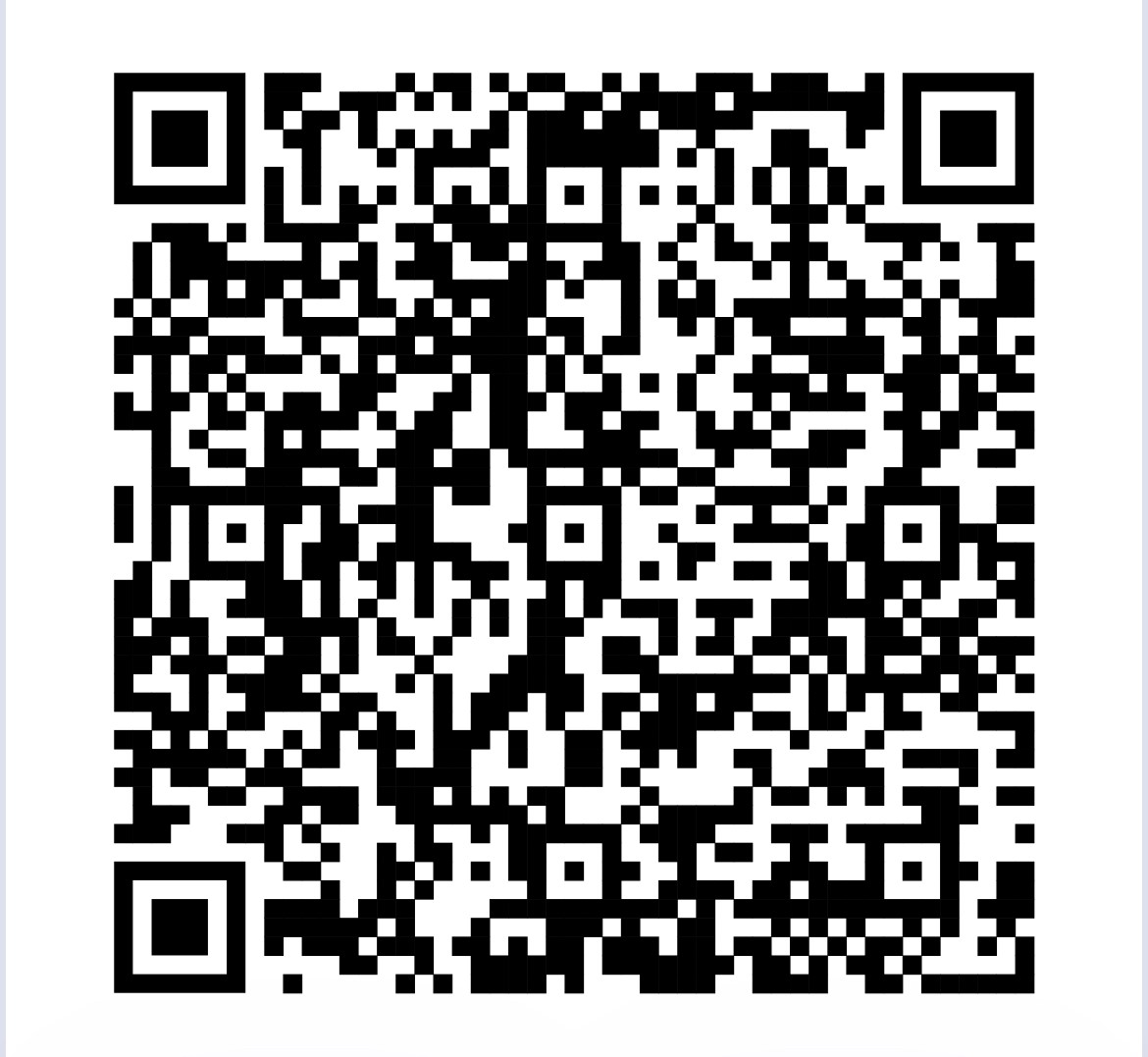 [Speaker Notes: The legislation is permissive, not mandatory.  The decision about whether a municipality adopt such a policy is a local one.]
When is intranasal Naloxone used?
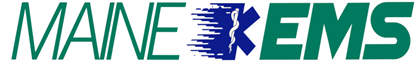 Naloxone is to be administered when someone presents with signs of an opioid overdose or when an opioid overdose is suspected. Opiates/Opioids can cause respiratory depression (slowed breathing), which may lead to a decreased oxygen supply to the brain and may cause brain injury or death.
[Speaker Notes: Definitive treatment for an opioid or opiate overdose is the reversal of hypoventilation.  Intranasal naloxone is a possible treatment option for trained law enforcement officers and firefighters.]
Agency/Municipal Responsibilities
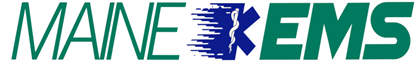 Establish a policy regarding administration of intranasal naloxone by law enforcement officers/firefighters, including:
Documentation of completion of MDPB-approved training
 Agency-specific supplemental training
 Agency-specific policies/procedures/general orders
[Speaker Notes: The municipal policy should include at a minimum: maintaining documenting the completion of naloxone administration training; identifying any agency specific training (e.g. practical training), and any other agency specific policies and procedures.  Maine EMS has approved this presentation as meeting the requirements for intranasal naloxone, but will not be retaining records regarding course completion.]
Signs of Overdose
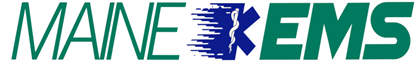 Their skin is pale or ashen and/or feels clammy to the touch
Their body is limp/flaccid
Their fingernails or lips have a purple or blue color
They start vomiting or making gurgling noises
They cannot be awakened or are unable to speak
Their breathing or heartbeat slows or stops
[Speaker Notes: Definitive treatment for an opioid or opiate overdose is the reversal of hypoventilation.  Intranasal naloxone is a possible treatment option for trained law enforcement officers and firefighters.]
Opiates and Opioids
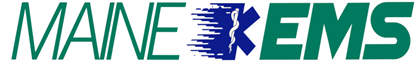 Chemicals that act in the brain to:
Decrease feeling of pain
Decrease the reaction to pain
Provide comfort 
May be used for pain from injury or post-operative procedures (i.e. surgery) or as part of long-term care for cancer or other terminal diseases.
Both opiates and opioids can be misused.
[Speaker Notes: An opioid is a synthetic or semi-synthetic alkaloid that acts on the central nervous system to decrease perception of and reaction to pain.  They are also used to increase pain tolerance.  They are prescribed for acute, debilitating, chronic pain, or palliative care.]
Opiates and Opioids
Some people make a clear distinction between these two groups of narcotic drugs when they speak about them. 

Other people use the two terms interchangeably or prefer one over the other.
Opiates
Opiates are chemical compounds that are extracted or refined from natural plant matter (poppy sap and fibers). 
Opium
Morphine
Codeine
Heroin
Opiates and Opioids
Dextromethorphan (available in the U.S. without prescription as, e.g., NyQuil, Robitussin, Theraflu, Vicks)
Dextropropoxyphene (e.g., Darvocet-N, Darvon)
Loperamide (e.g., Imodium)
Hydrocodone (e.g., Vicodin)
Oxycodone (e.g., Oxycontin, Percocet)
Oxymorphone (e.g., Opana)
Meperidine (e.g., Demerol)
Methadone (e.g., Dolophine)
Fentanyl/fentanil (e.g., Ultiva, Sublimaze, Duragesic patch)
Carfentanyl/carfentanil (e.g., Wildnil, for veterinary use)
Buprenorphine (Suboxone/Subutex)
Opioids
Made in a lab or synthesized.
Partially synthesized from chemical components of opium. Other popularly used opioid molecules are designed and manufactured in laboratories. 
The pharmaceutical industry has created more than 500 different opioid molecules. Some are widely used medically, some are not. Examples of well-known opioids used medically in the US include:
Naloxone Effectiveness
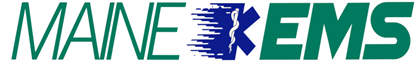 Naloxone can quickly reverse an overdose by blocking the effects of opioids. It can restore normal breathing within 2 to 3 minutes in a person whose breathing has slowed, or even stopped, as a result of opioid overdose. 

More than one dose of naloxone may be required when long acting or large doses of opioids are involved
[Speaker Notes: Remember, Narcan is specific to opiate and opioid overdoses!  It will NOT reverse the effects of other drugs/medications, such as benzodiazepine (e.g. Valium and Versed), alcohol, marijuana, sedatives, bath salts, PCP, methamphetamine, cocaine, etc.]
Naloxone Effectiveness
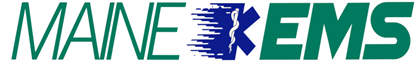 Naloxone will not reverse the effects of other medications/drugs that are not opioids. 
For example; Benzodiazepines [diazepam(Valium), midazolam(Versed), lorazepam(Ativan), alprazolam(Xanax)], cocaine, LSD, ecstasy, bath salts, tranquilizers, methamphetamines, Xylazine, and marijuana.
[Speaker Notes: Remember, Narcan is specific to opiate and opioid overdoses!  It will NOT reverse the effects of other drugs/medications, such as benzodiazepine (e.g. Valium and Versed), alcohol, marijuana, sedatives, bath salts, PCP, methamphetamine, cocaine, etc.]
Medication for Opioid Use Disorder (MOUD)
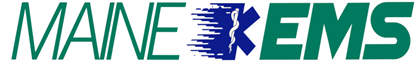 Methadone is an opioid that may be used as a pain reliever but is also commonly prescribed to treat Opioid Use Disorder (OUD).
Suboxone and Subutex are brand names for the opioid buprenorphine, which may be used as a pain reliever but is also commonly prescribed to treat OUD. Suboxone comes in film strips and tablet form.
These drugs help reduce the craving for opiates and opioids and treat withdrawal symptoms.
Methadone and buprenorphine are never used alone as the sole plan for the treatment of OUD but are used in combination with counseling and skill-learning efforts.
[Speaker Notes: There are two common opioid/opiate addiction treatment drugs: methadone and suboxone.  Vivitrol is another that is gaining popularity among some medical providers.]
Elements of Opioid Use Disorder
Taking larger amounts or taking drugs over a longer period than intended.
Persistent desire or unsuccessful efforts to cut down or control opioid use.
Spending a great deal of time obtaining or using the opioid or recovering from its effects.
Craving, or a strong desire or urge to use opioids.
Problems fulfilling obligations at work, school, or home.
Continued opioid use despite having recurring social or interpersonal problems.
Giving up or reducing activities because of opioid use.
Elements of Opioid Use Disorder
Using opioids in physically hazardous situations such as driving while under the influence of opioids.
Continued opioid use despite ongoing physical or psychological problems likely to have been caused or worsened by opioids.
Tolerance (i.e., need for increased amount, or diminishing effect of continued use).
Experiencing withdrawal (opioid withdrawal syndrome) or taking opioids (or a closely related substance) to relieve or avoid withdrawal symptoms.
Intranasal Naloxone
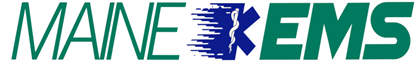 Naloxone (Narcan®) is used to counter the effects of opioid overdose such as central nervous system and respiratory depression. 

Naloxone is NOT effective against respiratory depression due to non-opioid drugs (or other causes).
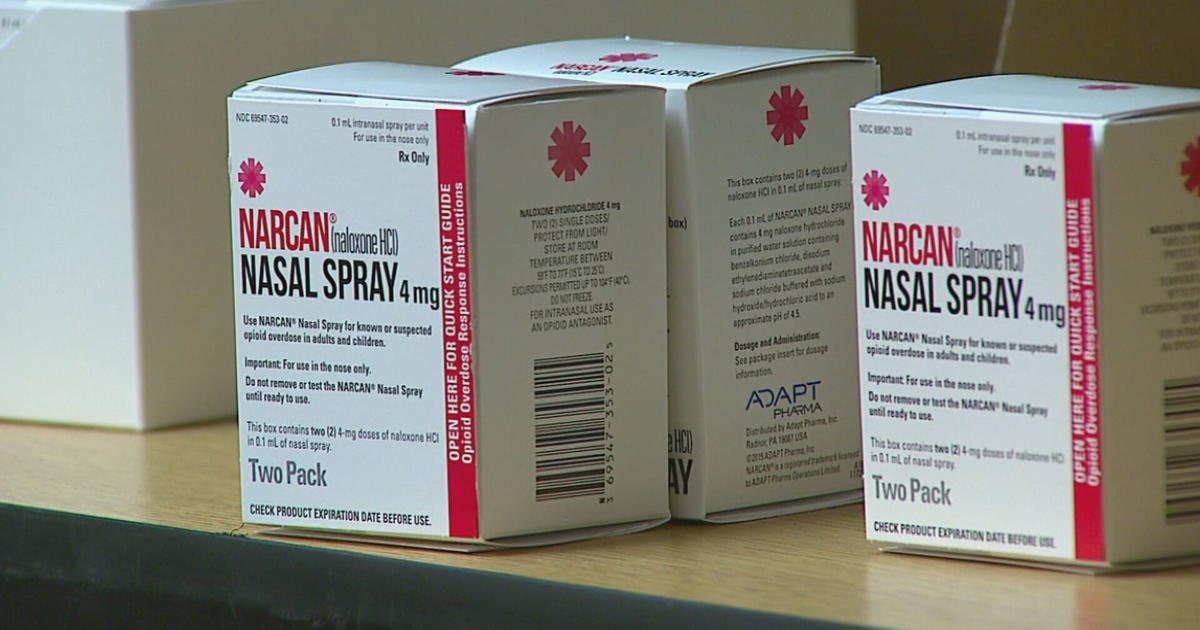 [Speaker Notes: Naloxone can reverse central nervous system and respiratory depression due to an overdose of opioids opiates.  It is not effective against respiratory depression due to non-opioid drugs.  Thus, it is important to recognize the signs and symptoms of an opioid or opiate overdose and use naloxone appropriately.]
Why Intranasal Naloxone?
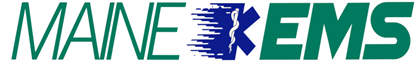 Very low risk of exposure to blood (no needle)
Can be administered quickly and with little training
Onset of action is rapid
Very effective when used properly and in a timely manor
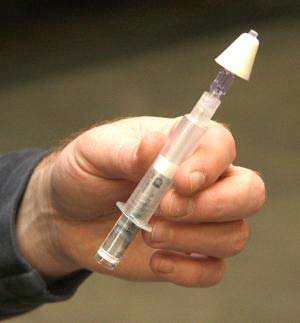 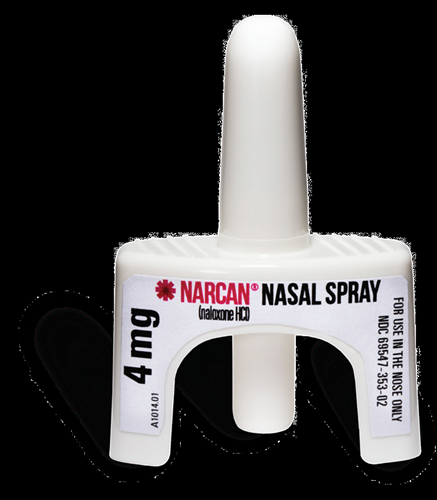 [Speaker Notes: There are many reasons to administer intranasal naloxone.  It minimizes the risk for blood borne pathogen exposure.  It can be rapidly administered and naloxone has a rapid onset with peak effect within a few minutes.]
Intranasal Naloxone
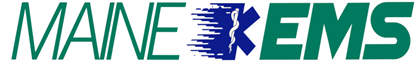 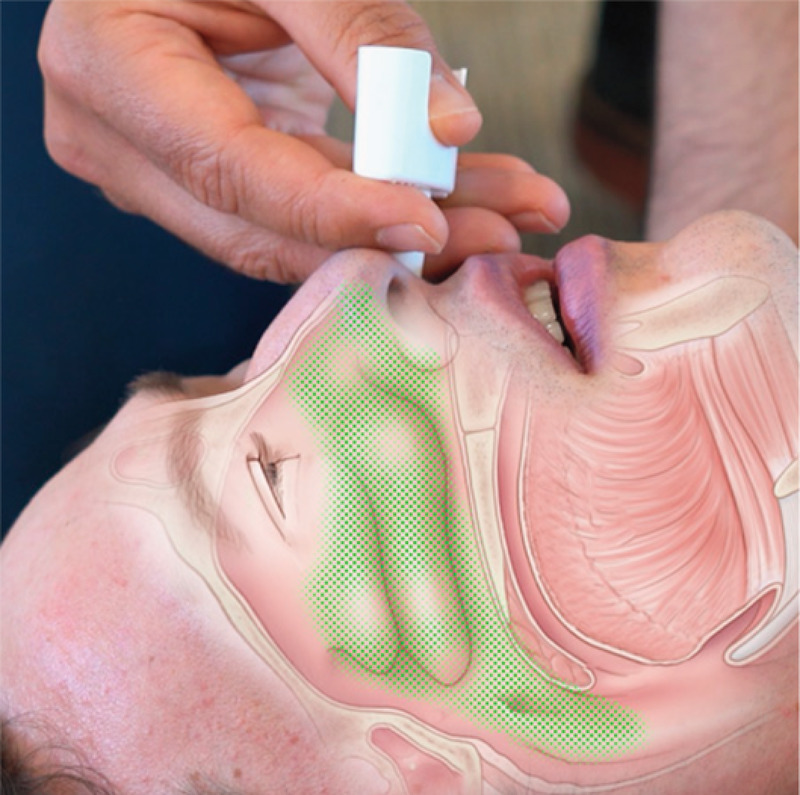 Works quickly due to  large surface area of the nasal cavity which is beneficial  for absorbing medication directly into the bloodstream.
[Speaker Notes: The medication is sprayed in a large area and rapidly absorbed.]
Why is it used with an Atomizer?
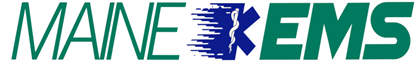 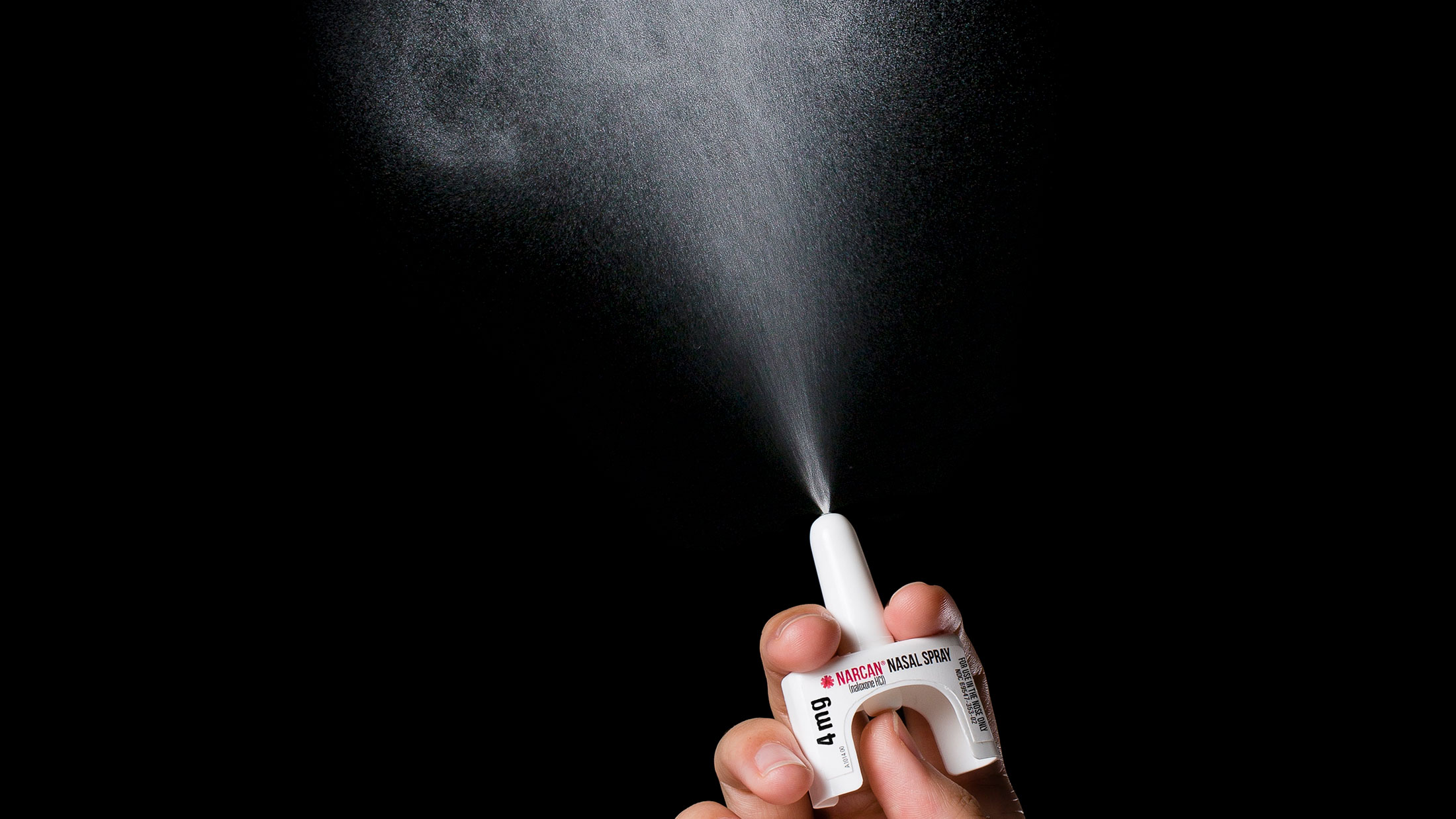 Administering the liquid drug as a fine mist covers more of the surface, like spray paint or hair spray and increases amount absorbed into the bloodstream.
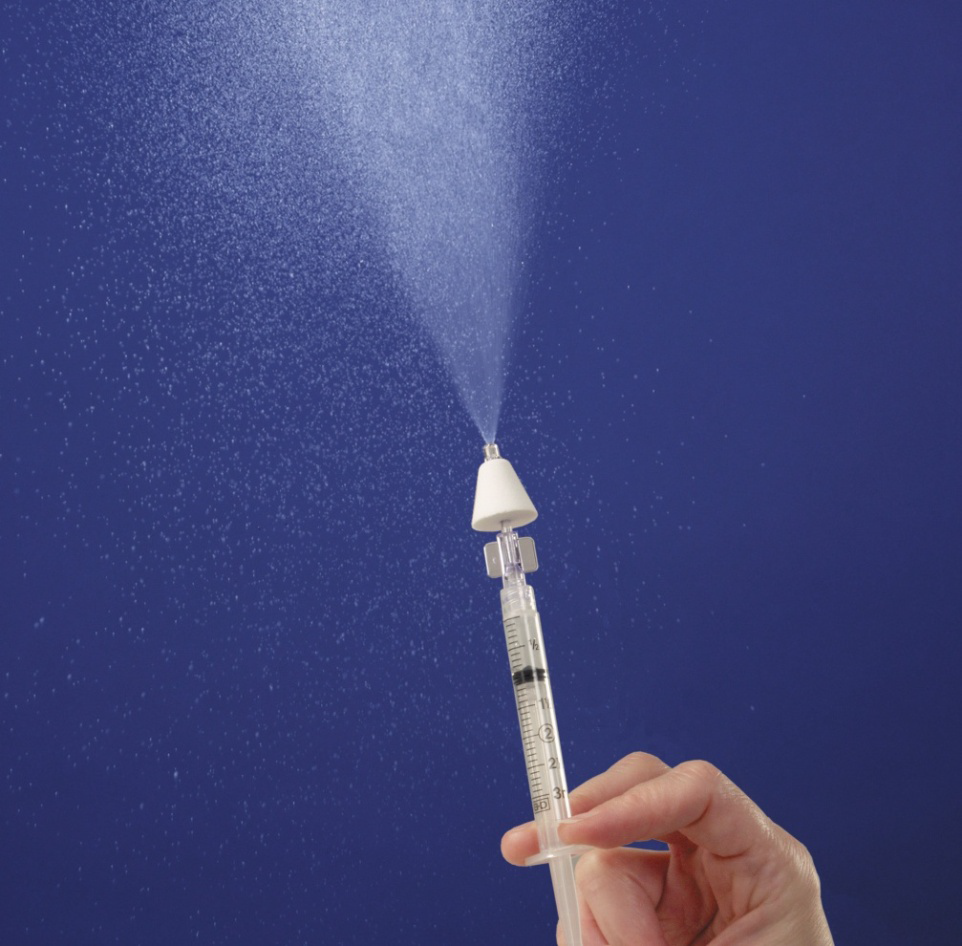 [Speaker Notes: The atomizer helps spread the distribution of the medication.]
What does an overdose look like?
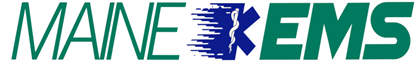 General 
May not be responsive to voice or touch stimulation
Their body may be limp/flaccid
Possibly not able to be awakened
Possibly not able to speak
Breathing 
Possibly breathing less than 6 breaths per minute
Their breathing or heartbeat may slow or stop
Snoring deeply/gurgling sounds may be present
They may start vomiting or making gurgling noises
[Speaker Notes: There are many signs and symptoms of an opioid  or opiate overdose, but intranasal naloxone is indicated for a patient with respiratory arrest or hypoventilation.]
What does an overdose look like?
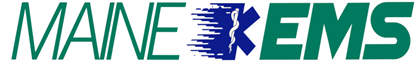 Further assessment
Bluish color on the skin, nails, or lips
Small pupils
Skin is extremely pale and/or feels clammy to the touch
Fingernails or lips may have a purple or blue color
[Speaker Notes: There are many signs and symptoms of an opioid  or opiate overdose, but intranasal naloxone is indicated for a patient with respiratory arrest or hypoventilation.]
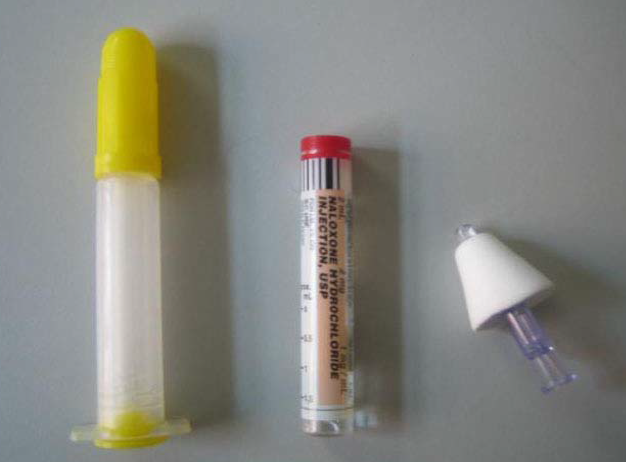 Option 1: Adult Nasal Atomizer Use
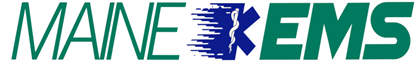 Administer one-half of the syringe (1mg) nasally with the atomizer. Wait 2-5 minutes to see if this is effective. If not, administer the second half in the other nostril.
Equipment needed:
Prefilled naloxone syringe (2 mg/ 2ml)
Atomizer attachment (mucosal atomizer device, “MAD”)

See following slides for preparation
[Speaker Notes: Each tube of naloxone contains 2 mg of naloxone.  For intranasal administration, this is 1mg of Naloxone per nostril.  Administer ½ tube in one nostril and wait a minute to see if this is effective.  If the patient is still not adequately breathing, administer the second ½ of the tube into the other nostril.  Also consider contacting poison control (800-222-1222) if more than one drug use is suspected.  EMS Providers: follow the Maine EMS protocols for your respective license level.]
Nasal Atomizer Use
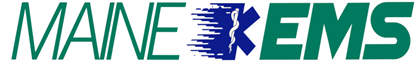 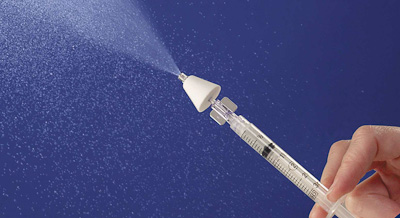 Preparation: Step 1
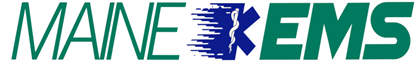 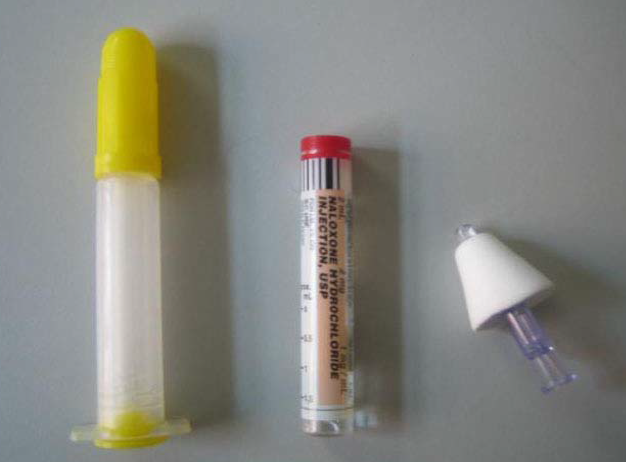 [Speaker Notes: For equipment, you will need one luer-jet needle free syringe, one vial of naloxone, and one atomizer.]
Preparation: Step 2
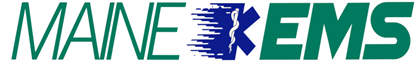 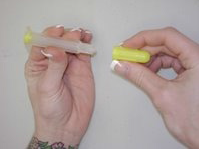 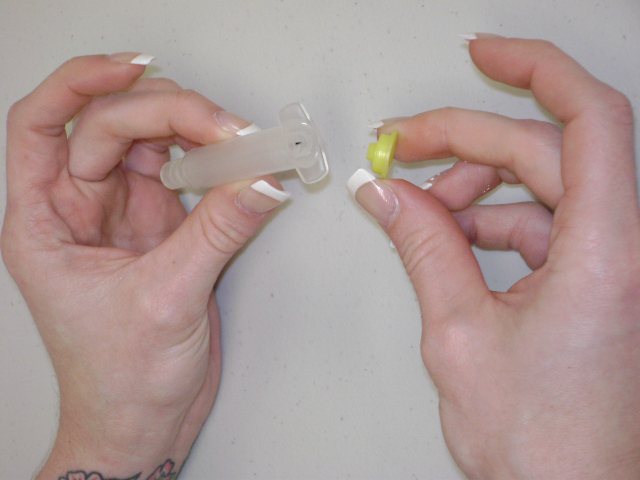 [Speaker Notes: Remove the caps from both ends of the luer-jet needle free syringe.]
Preparation: Step 3
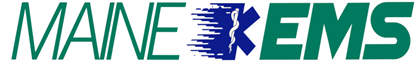 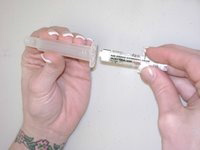 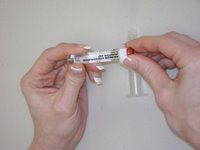 [Speaker Notes: Remove the red cap from the naloxone vial.  Screw the now open end of the vial into the syringe.  It will become difficult to turn when it is threaded enough.]
Preparation: Step 4
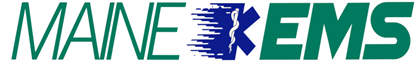 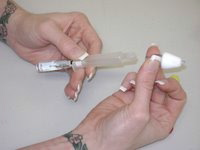 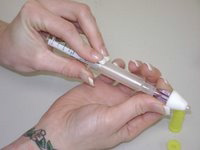 [Speaker Notes: Attach the nasal atomizer to the opposite end.]
One Luer Attached Atomizer
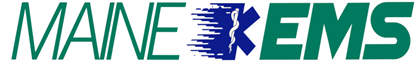 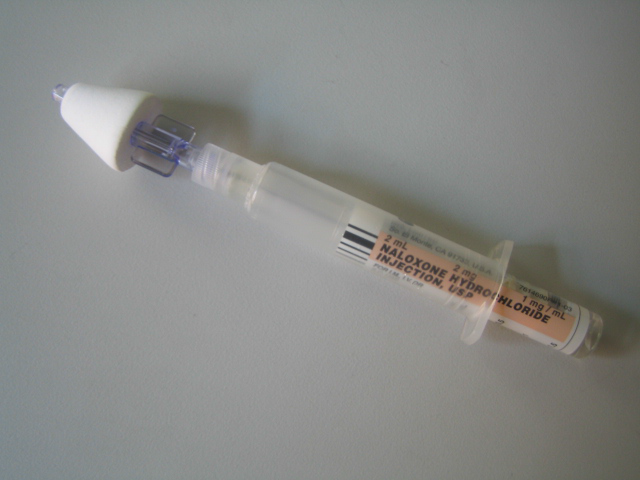 [Speaker Notes: This is what your final product should look like!]
Administration
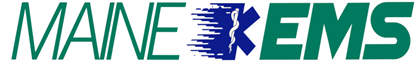 Assemble kit (if applicable).
Gently but firmly place the atomizer in one nostril and spray. 
If only one nostril is available, put all of the medication on that side.
Gently roll the patient onto their side or the recovery position.
Call for medical assistance via radio communications or 911. 
Consider contacting poison control if other poisons are suspected : (800) 222-1222
[Speaker Notes: The administration will take some choreographing of your team members.  Continue to ventilate your patient, assess the nares and suction as needed.  Control your patient’s head and place the atomizer in one nare while carefully occluding the opposite nostril.]
Option 2: NARCAN NASAL SPRAY
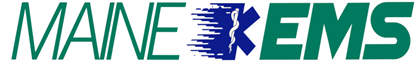 FDA Approved
Set single dose 
No Assembly
High concentration
CANNOT be titrated
http://www.narcannasalspray.com/helpful-resources/
Administration
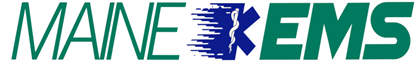 Remove NARCAN Nasal Spray from the box.  Peel back the tab with the circle to open the NARCAN Nasal Spray.

Hold the NARCAN nasal spray with your thumb on the bottom of the plunger and your first and middle fingers on either side of the nozzle.

Gently insert the tip of the nozzle into either nostril. 
Tilt the person’s head back and provide support under the neck with your hand. Gently insert the tip of the nozzle into one nostril, until your fingers on either side of the nozzle are against the bottom of the person’s nose.

Press the plunger firmly to give the dose of NARCAN Nasal Spray.
 Remove the NARCAN Nasal Spray from the nostril after giving the dose.

If additional NARCAN Nasal Sprays are available, repeat every 2 to 3 minutes until the person responds or emergency medical help is received.
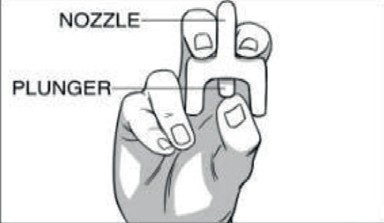 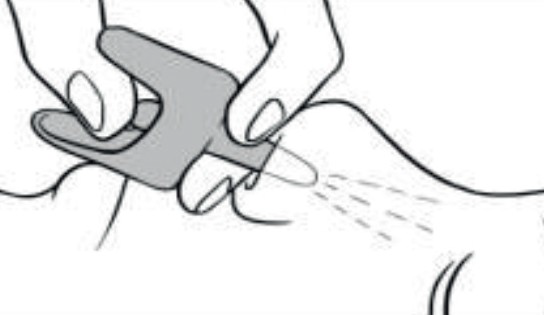 Safety Considerations
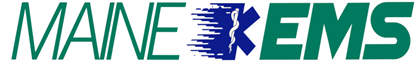 Naloxone’s duration of action is relatively brief (as short as 30 minutes).
The duration of action for narcotics can be very long (as long as a day).
All patients who receive naloxone must be monitored closely for recurrent symptoms, including altered mental status, respiratory depression, and circulatory compromise.
Patients may need another dose of naloxone.
Medical oversight is ideal post-overdose. 
The patient may become confused, agitated, and possibly violent
[Speaker Notes: Once naloxone has been administered, it is vital to continue to monitor the patient.   The half-life of naloxone is brief and can be as short as 30 minutes.  As the effect of the naloxone fades, the signs and symptoms of an opioid overdose can return.  Recurrent altered mental status, respiratory depression, or circulatory compromise can follow quickly; therefore, constant patient monitoring and frequent reassessment is essential.]
Adverse Reactions
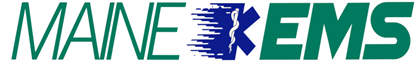 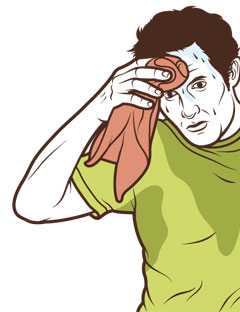 In some cases, intranasal naloxone may cause:
Withdrawal symptoms
Confusion
Agitation and even aggression
Fast heart rate
“Goosebumps”
Yawning
Nausea / Vomiting 
Seizures
High blood pressure or Low blood pressure
Fear of causing withdrawal should not prevent use when the person is unresponsive
[Speaker Notes: Naloxone works by creating narcotic withdrawal, which may also cause the above signs and symptoms.  These are common in the chronic narcotic user who has been administered naloxone.  Nevertheless, if a patient is in respiratory arrest secondary to an narcotic overdose, the administration of naloxone is a life-saving time-critical action.]
Children and Infants
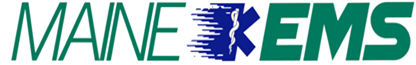 Remember, children have smaller noses, and some of the medication may run out of the nose and down the back of the throat. This will not do any harm.

When an opioid overdose is suspected in a child, administer the same dose/amount as for an adult.
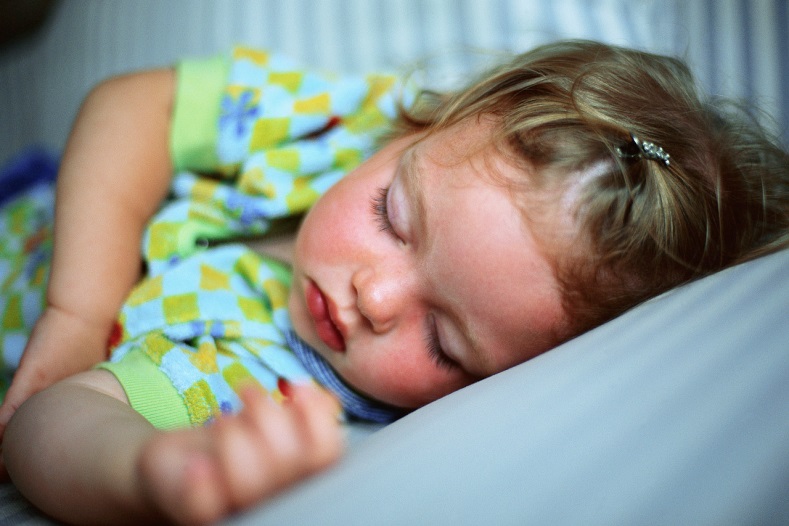 [Speaker Notes: Remember to suction the child’s nose prior to the administration of naloxone.]
Skills Practice
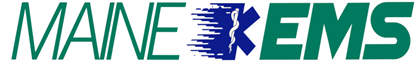 Given a scenario:

Demonstrate administration of intranasal naloxone on an adult intubation head

Prepare an intranasal naloxone atomizer using the required equipment (if applicable)

Demonstrate as well as explain how you would provide continued support

Always request Emergency Medical Services, dial 911
[Speaker Notes: If your agency develops a skills practice session, consider using a scenario that incorporates preparing the atomizer, demonstrating how to administer intranasal naloxone, and describing what else you would provide to the patient.]
Course Summary
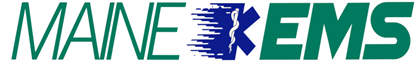 What we learned:

Why intranasal naloxone is available as an option for bystanders who witness overdose.

What an opioid overdose looks like.

The reasons that justify the use of intranasal naloxone.

How to prepare an intranasal Atomizer.

How and when to use the intranasal Atomizer and Auto-injector.
References
“Narcan® Nasal Spray – Anyone Can Save A Life.” Narcan®, 4 Jan. 2024, https://narcan.com/
Ortega R, Nozari A, Baker W, Surani S, Edwards M. Intranasal naloxone administration., N Engl J Med 2021;384(12):e44., https://www.nejm.org/doi/full/10.1056/NEJMvcm2020745. Accessed 4 Jan. 2024
“Lifesaving Naloxone.” Centers for Disease Control and Prevention, 21 April 2023, https://www.cdc.gov/stopoverdose/naloxone/index.html#:~:text=Naloxone%20quickly%20reverses%20an%20overdose,opioids%20like%20fentanyl%20are%20involved. Accessed 4 Jan. 2024
“Overdose Prevention & Naloxone Manual.” Substance Abuse and Mental Health Services Administration, 4 Jan. 2024, https://www.samhsa.gov/resource/ebp/overdose-prevention-naloxone-manual
“Naloxone.” Drugs.com©, https://www.drugs.com/naloxone.html, Accessed 4 Jan. 2024